Implementare
Intrebări orientative
Care sunt cele mai importante etape în dezvoltarea proiectului? Când au loc acestea?
Ce repere sau sarcini depind unele de altele și, prin urmare, sunt esențiale pentru dezvoltarea proiectului tau?
Cine este responsabil pentru ce sarcini din proiectul tau? Ai toate abilitățile necesare în echipa ta sau trebuie să angajezi personal suplimentar?
Proiectul meu:Implementare
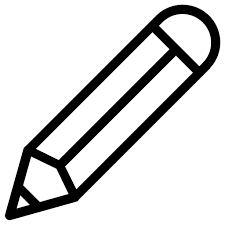